Land USE Plan & COMPREHENSIVE COMMUNITY PLAN
Matachewan First Nation
INTRODUCTORY COMMUNITY MEETING
December 2, 2024
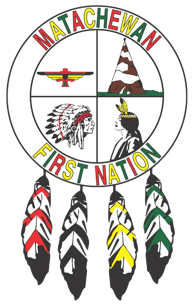 [Speaker Notes: CATHY]
PRESENTATION OVERVIEW
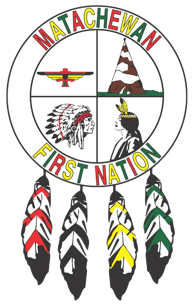 [Speaker Notes: CATHY]
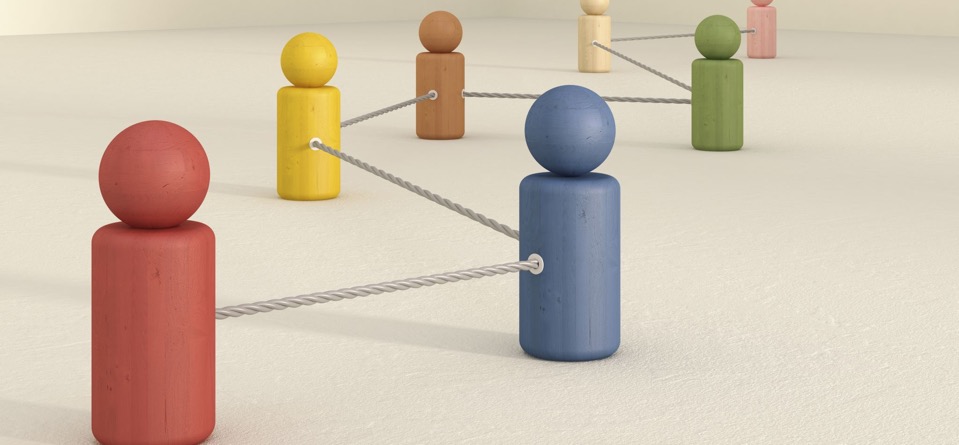 Introductions & planning team structure
INTRODUCTIONS & experience
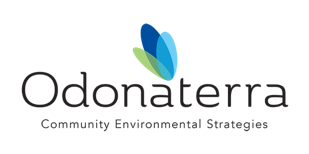 Brunswick House First Nation (2017)
Mattagami First Nation  (2019)
Netmizaaggamig Nishnaabeg / Pic Mobert (2020) 
Apitipi Anishnabek (2022)
Pays Plat First Nation (2023)
Nunavut communities (NFP)
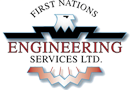 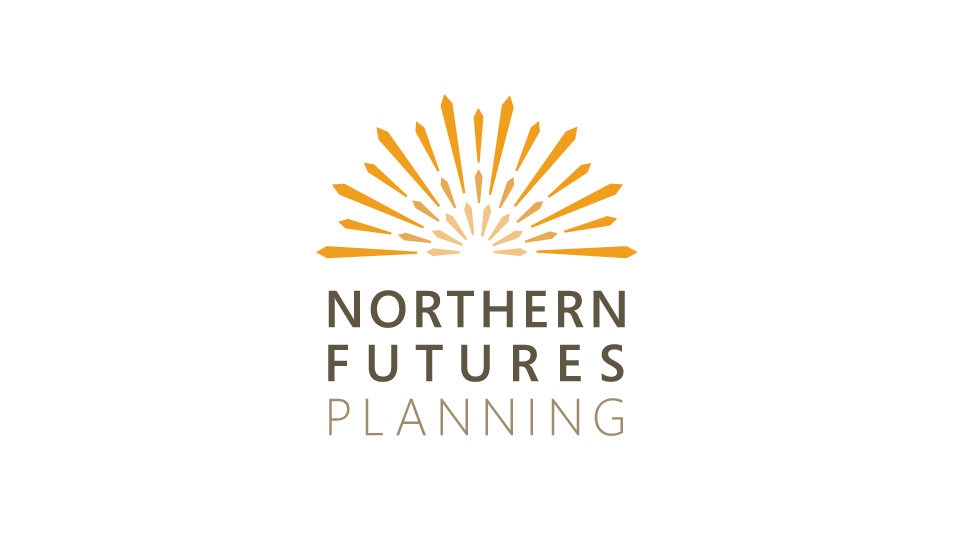 [Speaker Notes: CAROLINE, JOANNA]
Chief & Council
Planning Team “the Doers”
Matachewan First Nation Staff
Planning & Engineering Consultants
How we will work together
Matachewan Director, Lands & Resources Manager, and Economic Development Officer
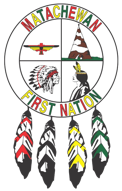 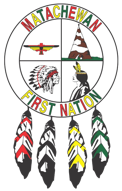 Planning 
Committee
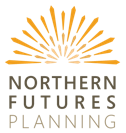 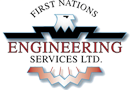 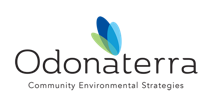 [Speaker Notes: CAROLINE]
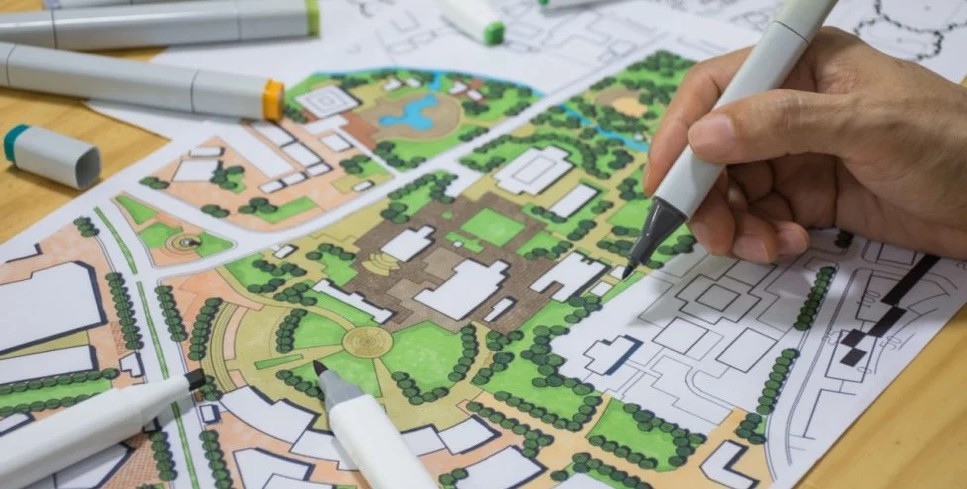 overview & benefits of planning
land planning…
Helps us UNDERSTAND current land use activities.

Envisions how land should be used in the FUTURE (20 year horizon is typical).

Proposes actions to make the VISION A REALITY.

Provides a FRAMEWORK to guide Chief & Council decisions on land management.

Tells a STORY about your community’s current and future reserve lands.
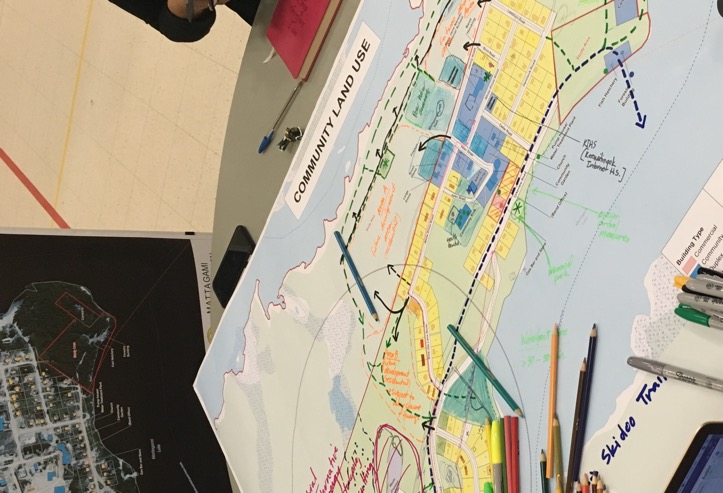 [Speaker Notes: CAROLINE Bring and point to examples of LUPs]
Key Benefits
Uses community values to decide what new development can occur and where it is located

Protects environmentally and culturally important lands and water

Strengthens funding applications (Capital Planning, Infrastructure, Community development, etc.)

Can set a foundation for land management tools and self government processes (Development Law, Environmental Assessment Law, Land Code)
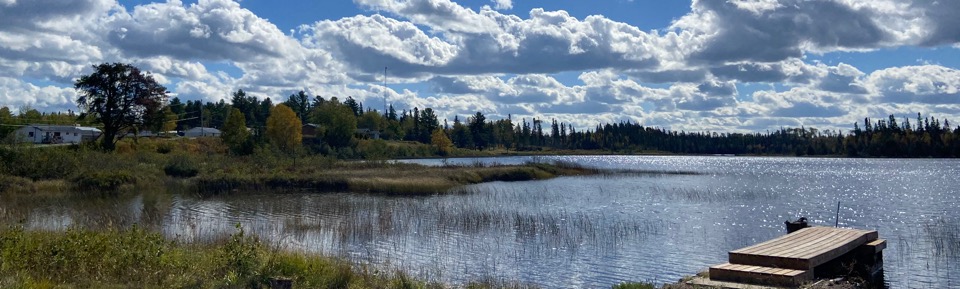 [Speaker Notes: CAROLINE, CATHY AND PAM]
Some Objectives of Land planning
Guide decisions about what gets built and where
Ensure good quality housing, and community infrastructure to support growth
Identify and plan to adapt to climate change threats
Create a shared vision for the future
Protect culturally & environmentally significant lands and water
Avoid ad hoc development in new ATR lands
Support future infrastructure and other community needs funding applications
Protect harvesting areas for future generations
Create economic development areas with supporting infrastructure
A word about words . . .
Land USE Plan – what is it? 
Importance of interconnectedness, interdependencies: “RELATIONSHIPS” with Land
Our goal:
DECOLONIZE land planning
Support connection to CULTURE through the planning process
Improve the QUALITY OF LIFE for those living and working on reserve lands
ENERGIZE members, leadership and staff to implementing the plan
deliverables
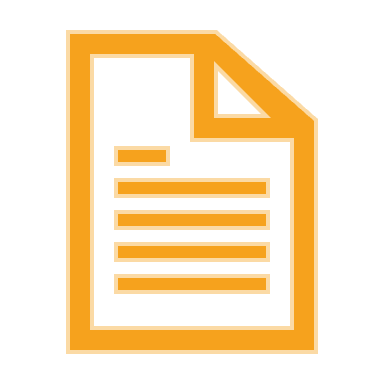 Comprehensive Community Plan
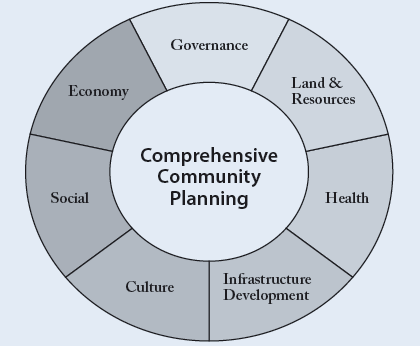 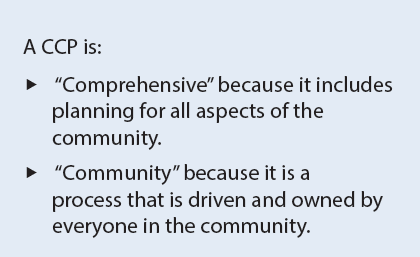 Source: ISC, CCP Handbook, 4th Edition (2018)
COMPREHENSIVE COMMUNITY PLAN
KEY COMMUNITY PILLARS:

Culture, social and health
Economic development and Limited Partnership
Governance
Infrastructure
Lands & Resources 

Includes a goal for each pillar and actions to achieve the goals. 

led by community planning committee with MFN staff with assistance as needed.

Community engagement events – at same time as for Land Use Plan.

Deliverable – to be determined by community
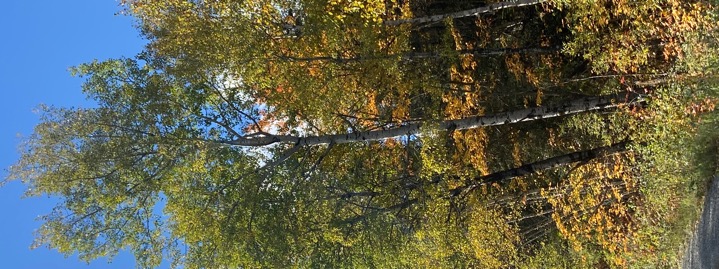 [Speaker Notes: Bring and point to examples of LUPs]
Planning boundaries
Reserve and Additions to Reserve lands – LAND USE Plan

Insert image
MFN community and broader territory – CCP

Insert image
planning PHASES
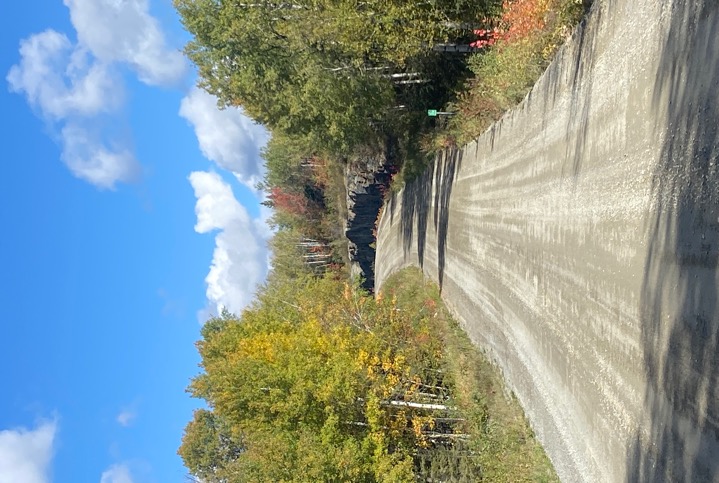 Phase 1 – Pre-planning 
(getting ready)

Phase 2 – Create the Plan

Phase 3 – Implementation
(Give life to the Plan)
Phase 1

PRE-PLANNING

October - December
2024
Pre-planning meeting (October 2024)
Prepare work plan, budget (Oct/Nov 2024)
Introductory community meeting (TONIGHT)
Visioning Survey (Dec 2024 – January 6, 2025)
Start Background Report
[Speaker Notes: Questions to consider in pre-planning:
What lands should be included in the Land Use Plan? All or part of the Reserve Lands?
Will the Plan include lands that are of interest for future additions to the Reserve? 
Should the Plan consider how those lands will be used, protected or developed once they are added to the Reserve? 
How will the Land Use Plan be funded? 
How will we share the Land Use Plan with the community? 
How will we engage the community and integrate their ideas into the Land Use Plan?
Will we need to create new jobs or training programs to implement the Land Use Plan?]
Phase 2 

PLAN
CREATION
January – March2025
Prepare vision statement 
Continue research and analysis for Background report
Base Mapping & Cultural Mapping Data
Community Planning Week (February 18 – 22, 2025) 
Draft Land Use Plan, Poster Plan and Background Report
Community Engagement to review draft Land Use Plan
[Speaker Notes: Questions to consider in pre-planning:
What lands should be included in the Land Use Plan? All or part of the Reserve Lands?
Will the Plan include lands that are of interest for future additions to the Reserve? 
Should the Plan consider how those lands will be used, protected or developed once they are added to the Reserve? 
How will the Land Use Plan be funded? 
How will we share the Land Use Plan with the community? 
How will we engage the community and integrate their ideas into the Land Use Plan?
Will we need to create new jobs or training programs to implement the Land Use Plan?]
Phase 3

IMPLEMENTATION
April 2025 +
Chief and Council adoption of FINAL Land Use Plan and CCP
Develop an Implementation Plan and Timelines
Establish Monitoring and Reporting
Undertake Zoning Bylaw or other Studies and Strategies
[Speaker Notes: Questions to consider in pre-planning:
What lands should be included in the Land Use Plan? All or part of the Reserve Lands?
Will the Plan include lands that are of interest for future additions to the Reserve? 
Should the Plan consider how those lands will be used, protected or developed once they are added to the Reserve? 
How will the Land Use Plan be funded? 
How will we share the Land Use Plan with the community? 
How will we engage the community and integrate their ideas into the Land Use Plan?
Will we need to create new jobs or training programs to implement the Land Use Plan?]
Community involvement
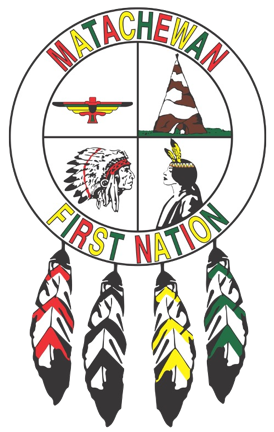 PLANNING COMMITTEE
Provides guidance to the Planning Team
Leads engagement on CCP
Participates in and encourages community involvement in planning events
5 – 6 MFN members 
Representing broad range of community views
Terms of Reference
Register interest with Cathy Yandeau by Dec 19, 2024
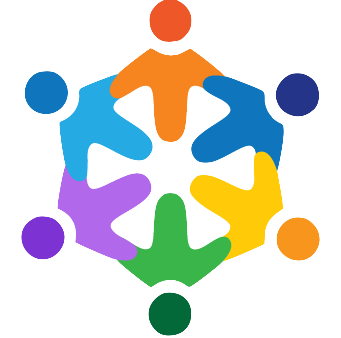 Community Planning SURVEY
Gathers member vision for the future of the community
Gathers information about interest in moving to the reserve and what types of housing is needed
Online survey, hard copy from Cathy
December – January
Prize incentives
Will draft vision statement for community feedback during planning week.
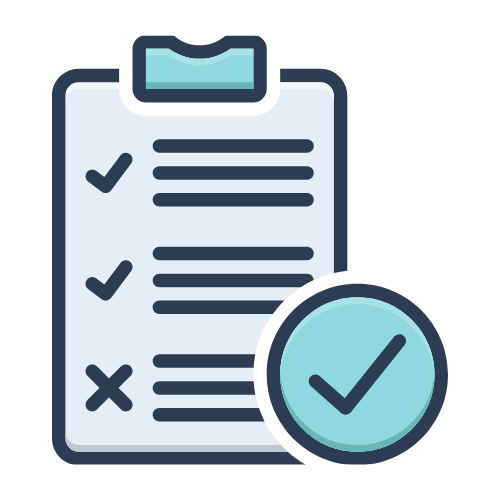 PLANNING WEEK
DRAFT PLAN AND CCP REVIEW
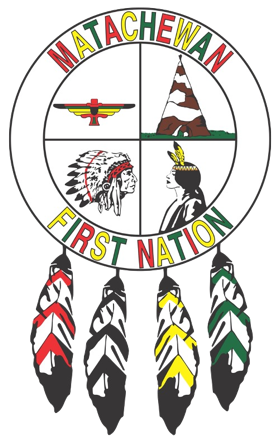 Share and gather community feedback on the draft LUP and CCP
On- and off-reserve engagement
Early March 2025
Matachewan Planning
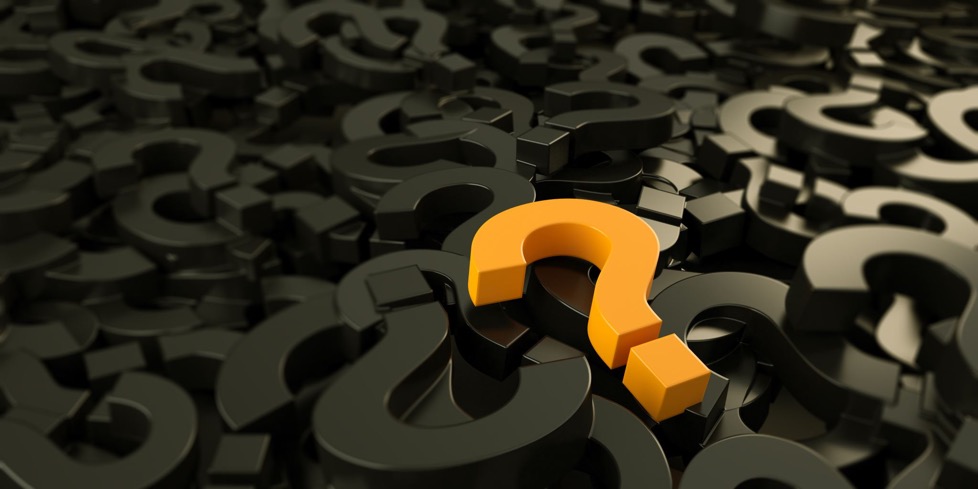 YOUR QUESTIONS
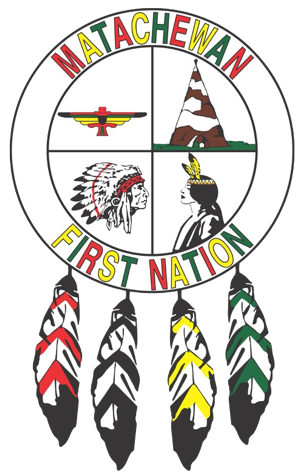 MEEGWETCH!
For more information:
Cathy Yandeau, MFN Lands & Resources 
landsresources@mfnrez.ca